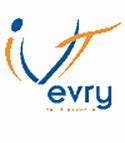 THEME 1
L’ANALYSE DE L’ECART GLOBAL SUR CHARGES INDIRECTES
Ecart global
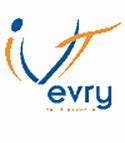 Ecart sur budget
Ecart sur activité
Ecart sur rendement
Les écarts sur charges indirectes - Organisation
Analyse des charges indirectes variables
Analyse des charges indirectes fixes
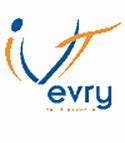 COUT REEL 
 -  
COUT PREETABLI DE LA PRODUCTION REELLE
COUT REEL  -  BUDGET FLEXIBLE
BUDGET FLEXIBLE
 – 
COUT PREETABLI POUR L’ACTIVITE REELLE
COUT PREETABLI POUR L’ACTIVITE REELLE
-
COUT PREETABLI DE LA PRODUCTION REELLE
0,60UO * 4200 = > 2520 UO
L’écart total  :  143 840 – 180 000  =>  - 36 160 Fav
L’écart volume  :  151 200– 180 000  =>  - 28 800Fav
L’écart global  :  143 840 – 151 200=>  - 7360Fav
Etape indispensable : Détermination du budget flexible : 

Il s’agit d’un budget calculé en fonction du niveau d’activité réel (valorisé en UO) , sachant que les charges fixes sont indépendantes du niveau d’activité
Ecart sur budget   = Coût réel des charges indirectes – Montant du budget flexible143 840 – 169 600  =>  - 25 760 Favorable
Ecart sur activité = Montant du budget flexible – (CUO préétabli * activité réelle)
169 600 – (60€ * 2480)   =  > 20 800€ Défavorable
OU
(3000 – 2480) * 40   =>  20 800 Défavorable
Ecart sur rendement = CUO préétabli * (Nbre UO réels - Nbre UO adaptés)
60€ * (2480 – 2520)  => -2 400 Favorable
L’écart global  :  -25 760 + 20 800 – 2400 =>  - 7360 Favorable
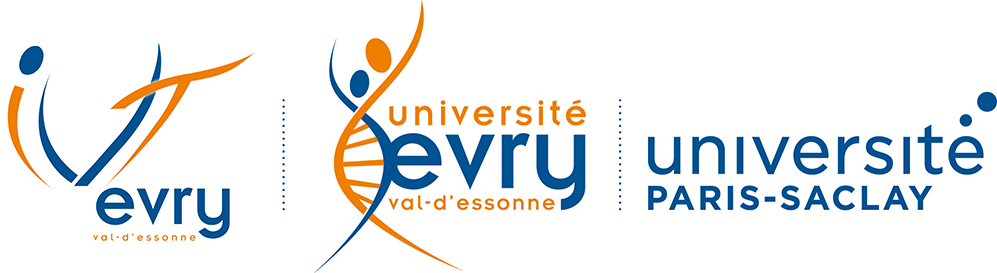